האור הראשון
רקע:
חנוכה הוא חג יפה כל כך. "אשכול" של משמעויות וטעמים, כמו גבורת המכבים, מאבק בין תרבות יוון לישראל ועוד.
ויש גם היבט מיוחד, שקשור לעשיה הפשוטה שלנו. 
כחודשיים אנחנו עסוקים במסיק. חנוכה מציין את סיום המסיק. 
השמן בו אנו מדליקים חנוכיה הוא שמן הזית והנרות מסמלים גם את חגיגת סיום המסיק.
ויש רובד נוסף, עליו אנו מבקשים להרחיב בדף זה – האור. 
נרות החנוכייה המסמלים את האור הקטן שבא לגרש את החושך הגדול.
איך מתמודדים עם חושך? מדליקים אור - בכל אדם יש אור, והיחיד והכלל נמדדים על פי התמודדותם בתקופות של חושך . 
חנוכה מלמד אותנו איך להתמודד עם החושך (תקופת השנה הכי חשוכה) . 'כל אחד הוא אור קטן וכולנו אור איתן'
ב. האור הראשון 
מילים ולחן: אהוד בנאי

זה כבר כמה לילות 
אני לא יכול לישון 
משהו חונק לי בגרון 
חשבתי המון 
חשבתי המון 
עכשיו יוצא לחלון 
לראות את האור הראשון 

זה כבר כמה ימים 
הולך ומחשיך 
האם זה לתמיד?
האם זה בלתי הפיך? 
חשבתי המון 
חשבתי המון 
עכשיו יוצא לחלון 
לראות את האור הראשון 

נדמה לי פתאום 
שהכל נעצר 
אין תנועה 
אין זרימה בנהר 
מה יש לדבר?
מה יש לדבר?
אני שוקע כאן 
אבל זורח במקום אחר 

חי ונושם 
זה העולם מסתובב 
הפעימה חוזרת ללב 
זה הזמן הנכון 
הזמן הנכון 
יוצא לחלון לראות את האור הראשון
ג. נר ה' נשמת אדם

כבר בשעה ארבע אחר הצהריים מתחיל לרדת החושך על הארץ. 
ועד שהאור עולה יחסית מאוחר בבוקר, עוברות שעות רבות. 
כשחיים בטבע או מתנדבים לשמירה, מרגישים את שעות החושך הרבות, אך גם היום שאנחנו יחסית מנותקים מהטבע, מוכרת תופעת דיכאון החורף. 
יש הסוברים כי לא במקרה החשמונאים בחרו בתאריך של סוף כסליו ותחילת טבת כחג האור. 
בחירתם 'ישבה' על חג האור הקדום הבא לידי ביטוי במדרש על האדם הראשון. 
בכך רצו לומר לנו - להדליק נר בחושך דווקא בתקופה בה החושך שולט. 
זהו מסר הקורא להתמודדות עם תחושת ייאוש, התכנסות או קושי. 
תחושות שלרוב מביאות אנשים להאשים אחרים ולהיכנס לעמדה קורבנית. כך  הם כבים במקום להאיר. 

חנוכה מלמד אותנו שבתקופה של חושך צריך להדליק נר פנימי (גם אם הוא קטן) או לבקש עזרה מאדם אחר [השמש]  שיעביר לנו מהאור שלו ויעזור לנו גם להאיר בחושך. וכידוע נר המדליק נר אינו מפסיד כלום מעצמו.  זוהי מנהיגות פנימית – לעשות צעד אחד פנימי, גם אם הוא קטן

על כך מסופר : 
פעם כאשר צעד רבי ישראל בשעת לילה מאוחרת מביתו, לעבר בית המדרש לעסוק בתורה ולהתבודד עם קונו, הבחין באור קטן מהבהב מתוך חנותו של הסנדלר, תמה על כך שהלה ממשיך בעבודתו בשעת לילה כה מאוחרת, נכנס לחנותו של הסנדלר ומצאו יושב ומתקן נעליים לאור הנר, ברכו רבי ישראל לשלום ושאלו: אמור נא לי, מפני מה הנך יושב בשעה כה מאוחרת ומתקן נעליים?
''רבי'', השיב הסנדלר בפשטות- ''כל זמן שהנר דולק אפשר עוד לתקן...'' נרעד רבי ישראל עד עמקי נפשו, וראה בדבריו של הסנדלר רעיון עמוק ונפלא, ומוסר השכל כביר, ואמר לעצמו: אכן! מה מאוד נכונים הם דבריו של הסנדלר, כבר אמר שלמה המלך: ''נר ה' נשמת אדם''                  
'חבורת הכותבים' השומר החדש
א. האור מתמעט והולך (מי חגג ראשון את חנוכה?)

שנו חכמים: 
לפי שראה אדם הראשון יום שמתמעט והולך [כיוון שנברא בתשרי [ספטמבר], היום הלך והתקצר], 
אמר: "אוי לי, שמא בשביל שסרחתי [חטאתי באכילה מעץ הדעת] עולם חשוך בעדי וחוזר לתוהו ובוהו? 
וזו היא מיתה שנקנסה עלי מן השמים!"
 עמד וישב ח' ימים בתענית [ובתפלה], 
כיון שראה תקופת טבת [הזמן שבו הימים מתחילים להתארך בחודש טבת]  וראה יום שמאריך והולך, 
אמר: "מנהגו של עולם הוא!" [זה כנראה טבע העולם], 
הלך ועשה שמונה ימים טובים, לשנה האחרת עשאן לאלו ולאלו ימים טובים 
תלמוד בבלי מסכת עבודה זרה דף ח עמוד א
שאלות לעיון והעמקה: 
א. האור מתמעט והולך
ממה חשש האדם הראשון? ואיך הוא קשר את המצב לעצמו?
מה משמעות הגילוי שלו שהחושך חוזר להתמעט, ושיש בעולם מעגליות? מה מלמדת האגדה על תהליכי חיינו?
כיצד אגדה זו קשורה לחנוכה שחל בתחילת טבת?

ב. האור הראשון 
מהי נקודת המפנה בשיר של אהוד בנאי? כיצד היא ממשיכה את האגדה הקודמת?
ג. נר ה' נשמת אדם
מהו המינימום שאדם יכול לעשות בתקופת חושך מסוגים שונים, ומדוע זה שייך למנהיגות פנימית?
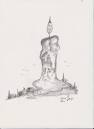 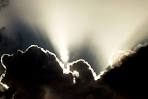 טקסט